UNIVERSIDAD DE PANAMÁ
CENTRO REGIONAL UNIVERSITARIO DE AZUERO
FACULTAD DE ARQUITECTURA Y DISEÑO
ESCUELA DE DISEÑO INDUSTRIAL DE PRODUCTOS
Asignatura: Investigación en el Diseño
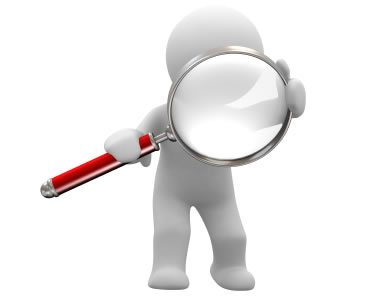 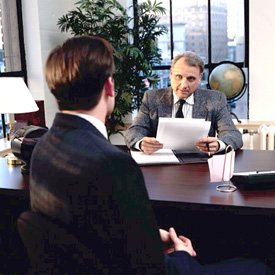 Docente : Mgtr. Héctor Samuel Rodríguez Tejada
II SEMESTRE DE 2016
Contenidos a desarrollar
Company Logo
www.themegallery.com
Contenidos a desarrollar
Company Logo
www.themegallery.com
Contenidos a desarrollar
Company Logo
www.themegallery.com
Contenidos a desarrollar
Company Logo
www.themegallery.com
Contenidos a desarrollar
Company Logo
www.themegallery.com
Investigación en el diseño.
Recordar Reglamento y Normas a cumplir

Asistencia (10 % ) 
      
Talleres      (40 % )
 
Parciales    (10 %)

Semestral   (40 %)
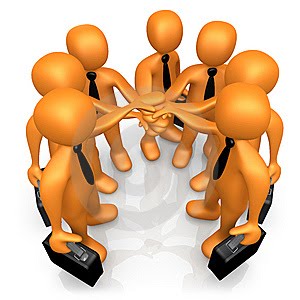 Objetivos de la Asignatura
Identifican componentes metodológicos de la investigación.
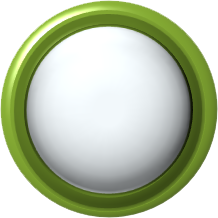 Aplican sus conocimientos en la elaboración de protocolos.
Reconocen la importancia de la investigación en el proceso de aprender a aprender.
Objetivos
Aplican técnicas de redacción para informes y artículos científicos.
Relacionan sus conocimientos previos con la presente asignatura.
ESTRATEGIAS DE APRENDIZAJE
Las estrategias de aprendizaje utilizadas de Elaboración

Preguntas en el aula de clases
Toma de notas
Realiza pregunta
Investigación de campo
Análisis de información
Visita a Empresas
ESTRATEGIAS DE APRENDIZAJE
Las estrategias de aprendizaje utilizadas de Organización 
Mapas conceptuales
Trabajo final de curso
Trabajo en equipo
Exposición oral de resultados de trabajos y discusión de los mismos
EVALUACIÓN
Propuesta 1: 
La evaluación se plantea como un proceso continuo y reflexivo, se utiliza la evaluación diagnóstica, formativa y cuantitativa. Portafolio de evidencias.
Libros de Consulta
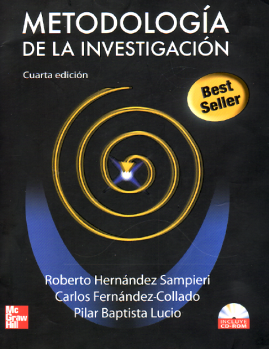 Sampieri. Metodología de la investigación Científica.
Cuarta edición.
   

   
Introducción a la metodología de la investigación 
Hector Luis Avila Baray. Cd.
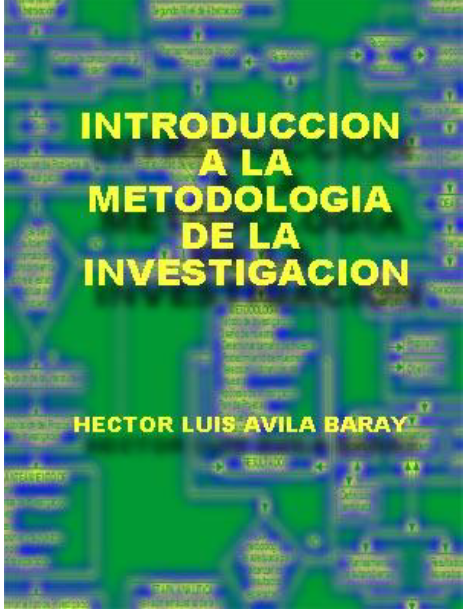 APRENDIZAJES PREVIOS
Contenidos:
 
Introducción sobre la investigación, definición y casos.
Investigación científica y sus componentes
Importancia de la investigación en la sociedad.
Origen de las investigaciones.
Fuentes de investigación 
Métodos de  investigación  en la sociedad
Alba V. Díaz Corrales
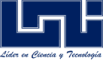 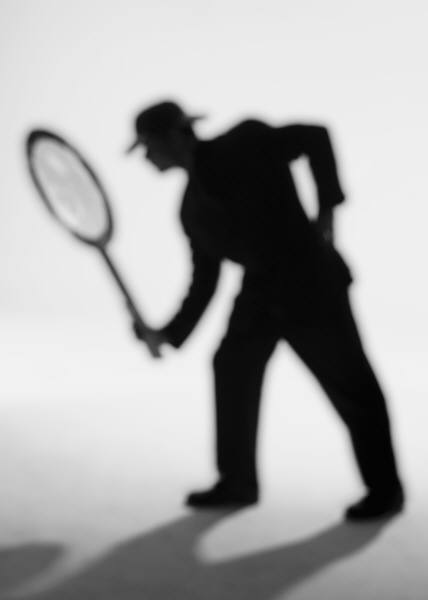 Concepto de Investigación
Estas imágenes como se relacionan con la investigación?
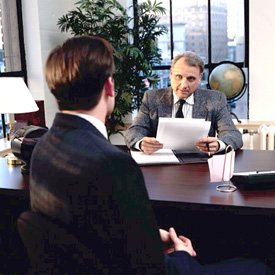 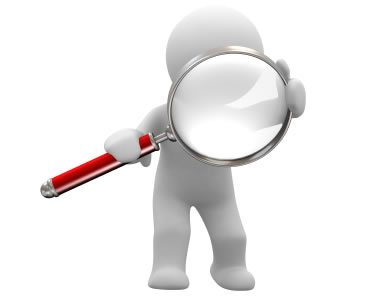 1.1 Concepto de investigación
Del latín investigare “Seguir las huellas”
Procedimiento reflexivo, sistemático, controlado y crítico.

    Permite descubrir nuevos hechos o datos, relaciones o leyes, en cualquier campo del conocimiento humano (Ortiz, 2008).
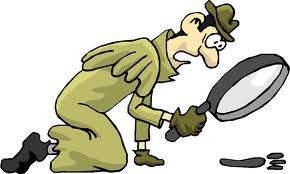 Metodología de la Investigación
Porqué investigar?
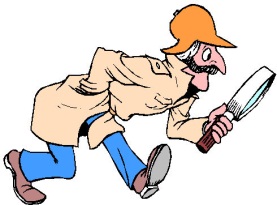 DESCRIBIR   fenómenos importantes .
 
EXPLORACIÓN de fenómenos ( averigua  sus dimensiones, como se manifiesta  y los factores con los que se relaciona)
 
EXPLICACIÓN   de los fenómenos,  POR QUÉ ?
 
PREDICCIÓN Y CONTROL  de fenómenos con base a resultados
 
INVESTIGACIÓN BÁSICA   observaciones empíricas útiles para acumular  información, o bien , formular o afinar una teoría.
 
INVESTIGACIÓN APLICADA   solución   de un problema.
Cualidades del investigador
Escribe, busca, innova
Disposición para llevar a cabo acciones bajo metas y objetivos fijados
Momentos del proceso de investigación
Momento Lógico
   
    Momento proyectivo, Introducción, planteamiento y delimitación del problema y objetivos prefigura toda la investigación.
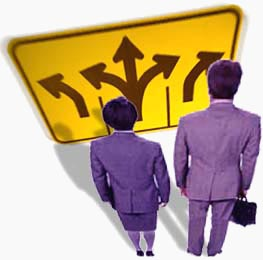 Momentos del proceso de investigación
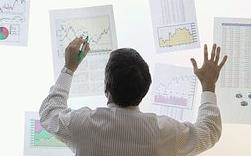 Momento metodológico 
  
     El investigador elabora los sistemas de comprobación y las estrategias teórico-metodológicas y los métodos que se van a utilizar.
Momentos del proceso de Investigación
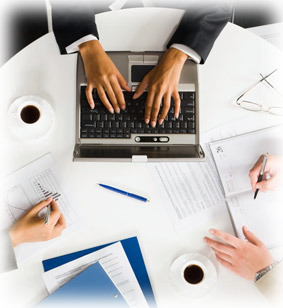 Momento técnico

     Se refiere principalmente a las técnicas más adecuadas para recopilar información, la tabulación, la codificación y el procesamiento de la información.
Momentos del proceso de Investigación
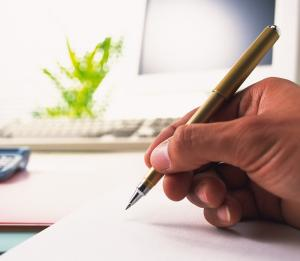 Momento teórico

       Este se refiere a la elaboración de conclusiones, comprobación de hipótesis y síntesis del informe final. Los hallazgos.
FASES DEL PROCESO DE INVESTIGACIÓN
pensar, leer, repensar,  proponer teorías, revisar ideas
CONCEPTUAL
DISEÑO 
 PLANEACIÓN
Métodos, planes,
RECOPILACIÓN
Obtención de  datos
Análisis e interpretación
ANALÍTICA
De  resultados
DIFUSIÓN
[Speaker Notes: Fase conceptual:
Consiste en una etapa intelectual basada en el  pensar que hacer, en  leer, repensar, proponer teorías y revisar las ideas con el apoyo de colegas o asesores.
Fase de diseño y planeación:
En esta fase  se debe decidir cuál o cuáles serán las métodos  a emplear para abordar un problema y demostrar así  sus hipótesis, al mismo tiempo  planificar adecuadamente la obtención de datos 
Fase  de recopilación:
En esta, que posiblemente y dependiendo del tipo de estudio, sea la fase mas larga, se hace  la obtención de datos y su preparación para el análisis. A esta fase POLIT la denomina fase empírica.
 
Fase analítica
Los datos recabados en la fase anterior, no se presentan  en la forma original que se obtuvieron, sino que son sometidos a diversos tipos de análisis e interpretación, constituyendo, posiblemente, la fase principal del proyecto.
Fase de difusión:
Con esta fase se completa el ciclo, al mismo tiempo que permite al investigador dar respuesta a las preguntas  elaboradas en la primera fase del proyecto, sin embargo,  no debe darse por cumplida sino el momento en que se  publican y se dan a conocer a la comunidad. Datos de investigación que no se comunican, no existen.]
FASES: MOMENTOS DE LA INVESTIGACIÓN
FASE CONCEPTUAL
MOMENTO 
 2
Elaborar el marco teórico:
-Revisión de la literatura:
Selección de la literatura
Obtención de la información.
Consulta de la literatura
Extracción y recopilación de la información de interés
Construcción del marco teórico.
MOMENTO     
           3
Detectar  las variables
Definir conceptual-mente las variables
Definir operacional-mente las variables
MOMENTO 
1
Plantear el problema de investigación:
Establecer objetivos 
Desarrollar las preguntas de investigación
Justificar la investigación y su viabilidad
MOMENTO  
   4
Concebir  el  problema  a investigar
(IDEA INICIAL)
Establecer la hipótesis
MOMENTO  
5
FASES: MOMENTOS DE LA INVESTIGACIÓN
RECOPILACIÓN
ANALÍTICA
DIFUSIÓN
DISEÑO Y PLANEACIÓN
Métodos, Técnicas e instrumentos de recolección de datos:
Recolección de los datos:
-Elaborar el instrumento de medición y aplicarlo
-Calcular validez y confiabilidad del instrumento de medición
-Codificar los datos
MOMENTO     
           8
Plan de Tabulación, Procesamiento y  Análisis de datos:

-Plan de tabulación

-Plan de análisis
MOMENTO  
   9
Protocolo e informe final:
Presentar los resultados
Elaborar el reporte de investigación
Presentar el reporte de investigación
MOMENTO  
10
Seleccionar el diseño apropiado de investigación
- Diseño experimental
  pre-experimental o cuasiexpe-rimental
- Diseño no experimental
MOMENTO 
6
Selección de la muestra:

Determinar el universo

- Extraer  la muestra
MOMENTO 
 7
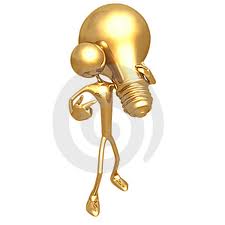 MOMENTO 1
CONCEBIR EL PROBLEMA A INVESTIGAR
“Nada es tan poderoso en este mundo como una idea expresada  en el momento oportuno”  Victor Hugo
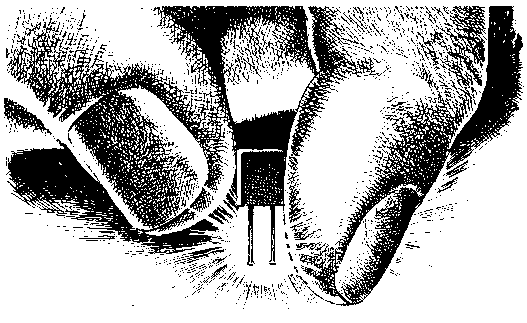 IDEA
MOMENTO 1
CONCEBIR EL PROBLEMA A INVESTIGAR
De donde nacen las investigaciones?

De ideas
Situaciones especiales
De problemas  no resueltos
De preguntas sin respuestas válidas
De experiencias personales
De la lectura de documentos diversos 
De la observación de hechos
De  creencias populares
Etc.
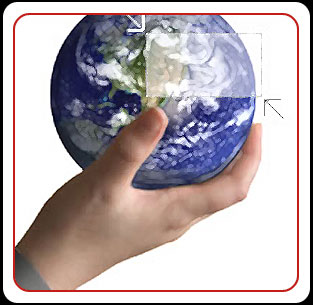 MOMENTO 1
CONCEBIR EL PROBLEMA A INVESTIGAR
Se debe procurar que:

Lo que usted investiga sea novedoso,  innovador

La idea inicial sea formalmente estructurada.

Seleccionar la perspectiva principal (enfoque) desde la cual se abordará la idea de investigación (económica, social, cultural, antropológica, médica, psicológica, etc.).
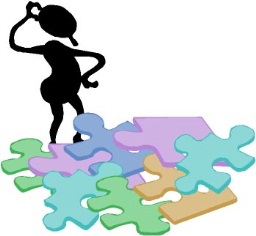 [Speaker Notes: Con respecto a este último numeral Roberto Hernández sostiene que “la mayoría de investigaciones, a pesar de que se ubiquen dentro de un enfoque particular, no pueden evitar – en mayor o menor medida-  topar temas  que se relacionan con distintos campos o disciplinas…. Por ello, cuando se comenta el enfoque seleccionado se habla de ENFOQUE PRINCIPAL O FUNDAMENTAL y no de ENFOQUE ÚNICO” (3).]
MOMENTO 1
CONCEBIR EL PROBLEMA A INVESTIGAR
Investigación previa

 
Temas ya investigados, estructurados y formalizados

Temas ya investigados pero menos estructurados y formalizados

Temas poco investigados y poco estructurados

Temas no investigados.
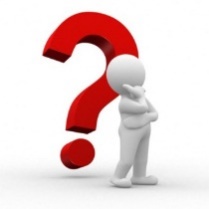 [Speaker Notes: El mismo autor, propone que con respecto a la investigación previa de los temas o problemas a ser investigados se  analice si los mismos son:
Temas ya investigados, estructurados y formalizados (hay suficiente documentación al respecto, con resultados y análisis de los mismos)
Temas ya investigados pero menos estructurados y formalizados (Hay pocos documentación y el conocimiento estar dispersos o no ser accesible).
Temas poco investigados y poco estructurados (requiere un esfuerzo mayor por parte del investigador para encontrar lo ya investigado aunque sea escaso)
Temas no investigados.]
PLANTEAR  EL PROBLEMA DE  INVESTIGACIÓN
MOMENTO 2
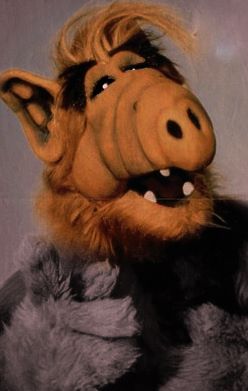 “Antes de sembrar, piensa en la cosecha que tendrás”  
Stanley Charles
¿Qué es un problema?:

Rovere “un problema es una brecha entre una realidad o un aspecto de la realidad observada y un valor o deseo de cómo debe ser esa realidad para un determinado observador, sea este individual o colectivo” (……).
PLANTEAR  EL PROBLEMA DE  INVESTIGACIÓN
MOMENTO 2
Elementos:

 Objetivos que persigue la investigación, (resolver un problema,  probar una teoría, etc.)

Las preguntas de investigación: que podrían ser  generales pero precisas. 

Justificación del estudio, es decir el propósito del mismo que debe ser suficientemente fuerte.
Hernández  Sampiere y coautores (1997)[1]
PLANTEAR  EL PROBLEMA DE  INVESTIGACIÓN
MOMENTO 2
Pasos:

Tema general , área, fenómeno o situación que necesita ser estudiada

Revisión inicial de la literatura sobre el tema escogido

Limitar el problema

Segunda revisión bibliográfica

Enunciar el problema seleccionado
Pardo de Velez [1]
PASOS PARA LA FORMULACIÓN DE UN PROBLEMA
MOMENTO 2
Hernández  Sampiere y coautores (1997)[1]
JUSTIFICACIÓN DEL PROBLEMA
MOMENTO 2
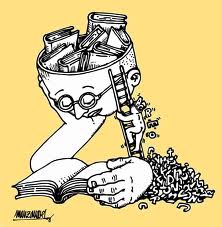 CONVENIENCIA:  	PARA QUÉ SIRVE?

RELEVANCIA SOCIAL:    A  QUIÉNES BENEFICIARÁ  				                          EL ESTUDIO? DE QUÉ MODO?
	                          QUÉ PROYECCIÓN SOCIAL TIENE ?.

IMPLICACIONES PRÁCTICAS:     TIENE UTILIDAD PRÁCTICA?
			        AYUDARÁ A RESOLVER ALGÚN PROBLEMA?

VALOR TEÓRICO:	QUE SE ESPERA SABER O CONOCER   				CON LOS RESULTADOS OBTENIDOS? .....que 				no se conociera antes?

UTILIDAD METODOLÓGICA:  CREARÁ  UN INSTRUMENTO NUEVO  				,  PARA 	MEJORAR EL ESTUDIO DE UNA 					POBLACIÓN?.
FORMULACIÓN DE OBJETIVOS
MOMENTO 2
PROPÓSITO  

Se utiliza  como un enunciado general que sintetiza la totalidad que se pretende alcanzar con sus partes o componentes esenciales, mientras que  

OBJETIVO  

Expresa algo observable (directa o indirectamente) y factible de medir.
[Speaker Notes: Una vez formulado y delimitado el problema de  investigación es necesario  avanzar en el proceso investigativo para lo cual debemos pasara a  la FORMULACIÓN DE OBJETIVOS,  para lo cual es necesario que regresemos nuevamente al texto básico para revisar la parte pertinente en las páginas  47 a  54  en donde se  hacen algunos puntualizaciones referentes a como debemos  cumplir con este  paso dentro del esquema general del diseño de investigación
 
En ocasiones se utilizan los términos PROPÓSITOS Y  OBJETIVOS como palabras sinónimas, de ahí que sea necesario  especificar lo que representa cada una de ellas]
ORIENTACIONES
Formar equipos de trabajo (2 Integrantes)
2.Detección de un problema 
3.Delimitación del problema
4.Posibles soluciones
5. Elección de una solución
6. Redacción del tema de investigación
7. Delimitación del tema

Entrega el próximo día de clases.
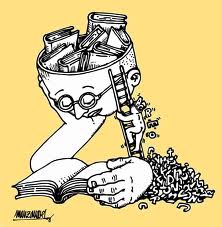 TRABAJO DE INVESTIGACIÓN
Forme su equipo de trabajo (2 estudiantes)

Realizar un ensayo sobre la historia de la Investigación y Áreas de aplicación.

 Importancia de la metodología de la investigación en su carrera. (Entregar impreso).
Alba V. Díaz Corrales
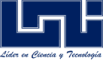 TRABAJO DE INVESTIGACIÓN
Para el próximo día investigar, conceptos, ejemplos, unidades de medida,  ecuaciones. 

En su cuaderno lo siguiente: 

Investigación científica y sus componentes. Tipos de investigación. 
Importancia de la investigación en la sociedad.
Origen de las investigaciones.
Fuentes de investigación 
Métodos de  investigación  en la sociedad
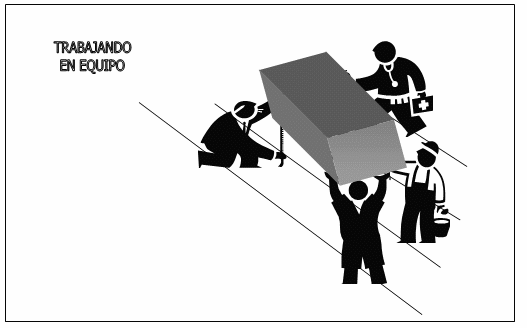 Alba V. Díaz Corrales
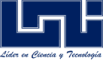 GRACIAS…